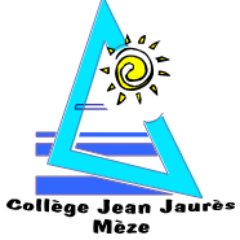 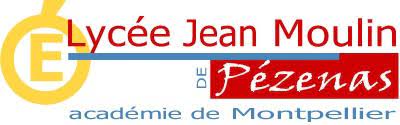 « Can you speak science? »COMPETITION18th    MAY   2021
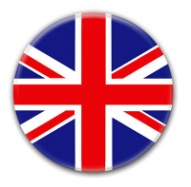 Science communication in 3 minutes 
in English
Le  jury
Une professeure de Science et Vie de la Terre du collège
Un professeur de mathématiques du collège
Une professeure d’anglais du collège
Un professeur d’anglais du lycée Jean Moulin de Pézenas
Le  public
Les élèves de  3èmeC 
Les élèves de  3ème D
Les candidats
7 candidats représentants les 7 groupes de chercheurs  de la classe de 3ème CD bilangue

Tifawt K.
Sheïna C.L.
Ella V-B
Charly B-D
Pablo P
Timeo T-A
Gabriel P
Avant la compétition, en classe…
Chaque groupe a choisi son sujet scientifique et a effectué ses recherches en collaboration en anglais :





Ils ont écrit le scripte de leur communication scientifique ensemble en anglais :
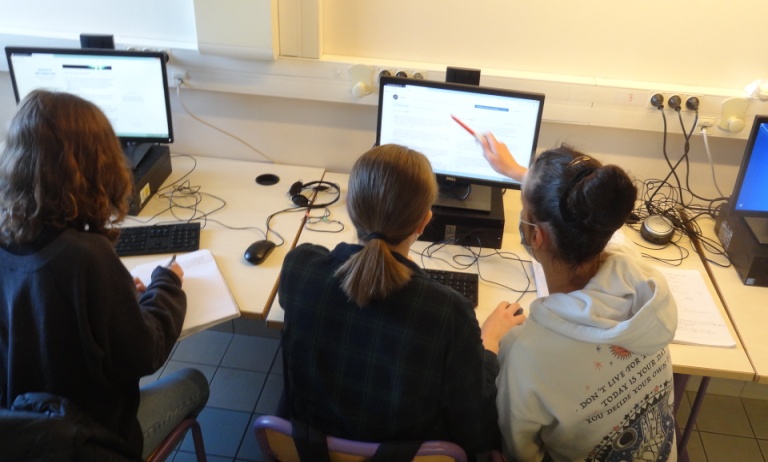 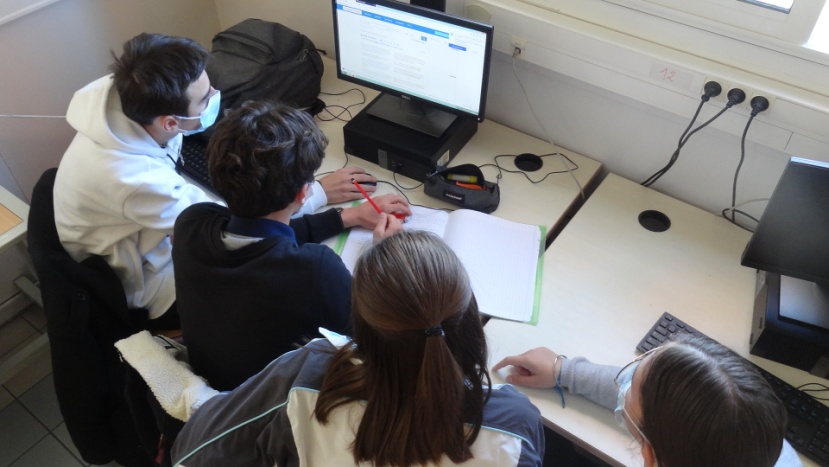 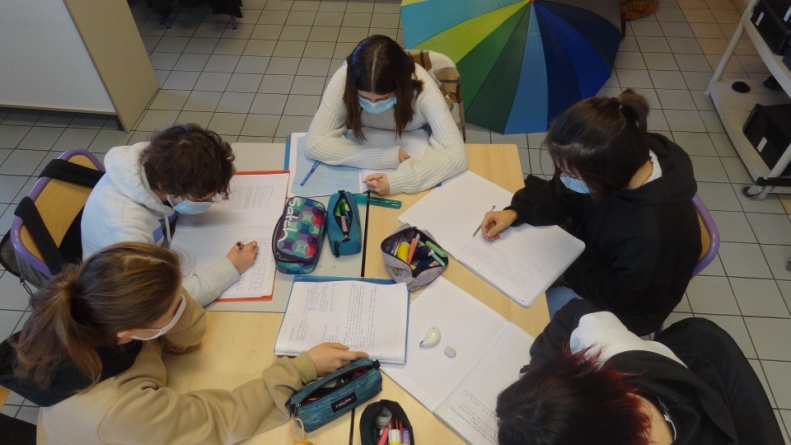 Les sujets
Sleep and dreams: Has Sleeping Beauty ever dreamt of Prince Charming? 
The effects of alcohol: the after-party….  
Yawning : a contagious disease?
4.   Lightnings: a light show! 
The sunburns : the dark side of the sun…  
Higher I.Q. people: are they real geniuses? 
 The effects of nuclear explosions
Les votes
Le vote du jury:
Une note attribuée à la présentation du candidat
                                       +
Une note attribuée à l’entretien avec les autres élèves du groupe 

Le vote du public
Chaque élève choisit la meilleure présentation selon son avis. 
Ensuite, il/elle écrit le numéro du candidat ou de la candidate sur un papier distribué .